Budjettikatsaus 2019, tammikuu 2019 Taulukot ja kuviot
9.1.2019
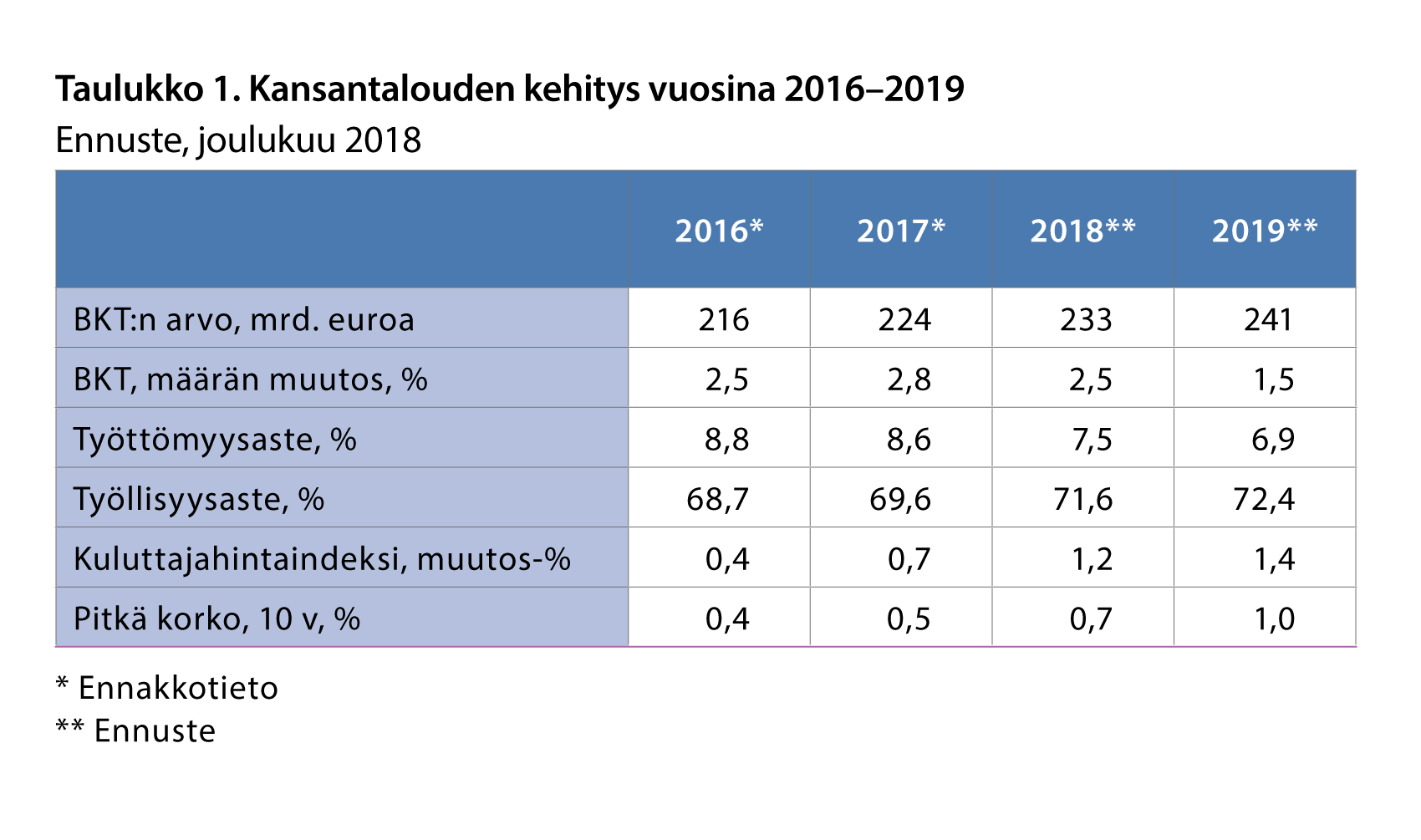 2
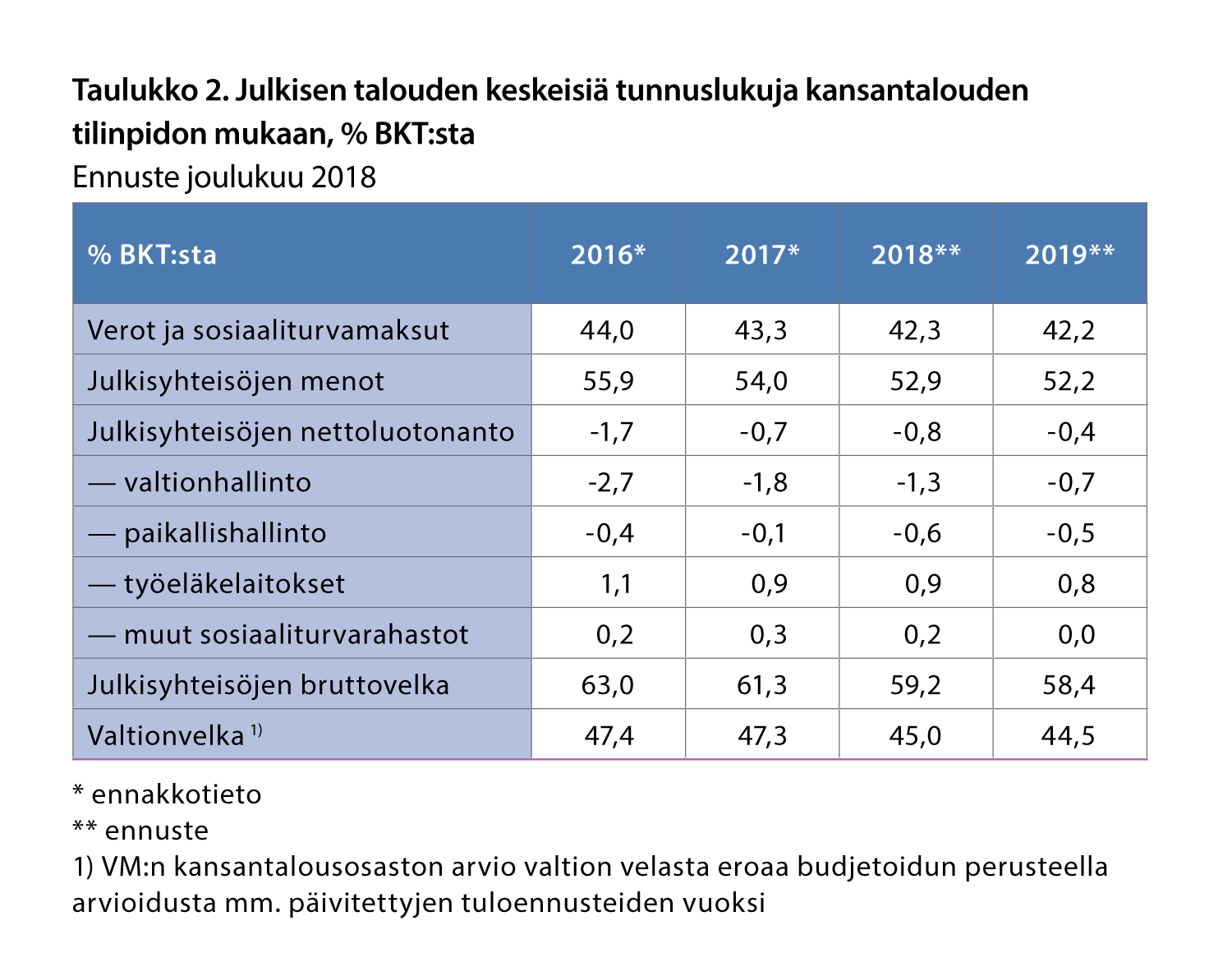 3
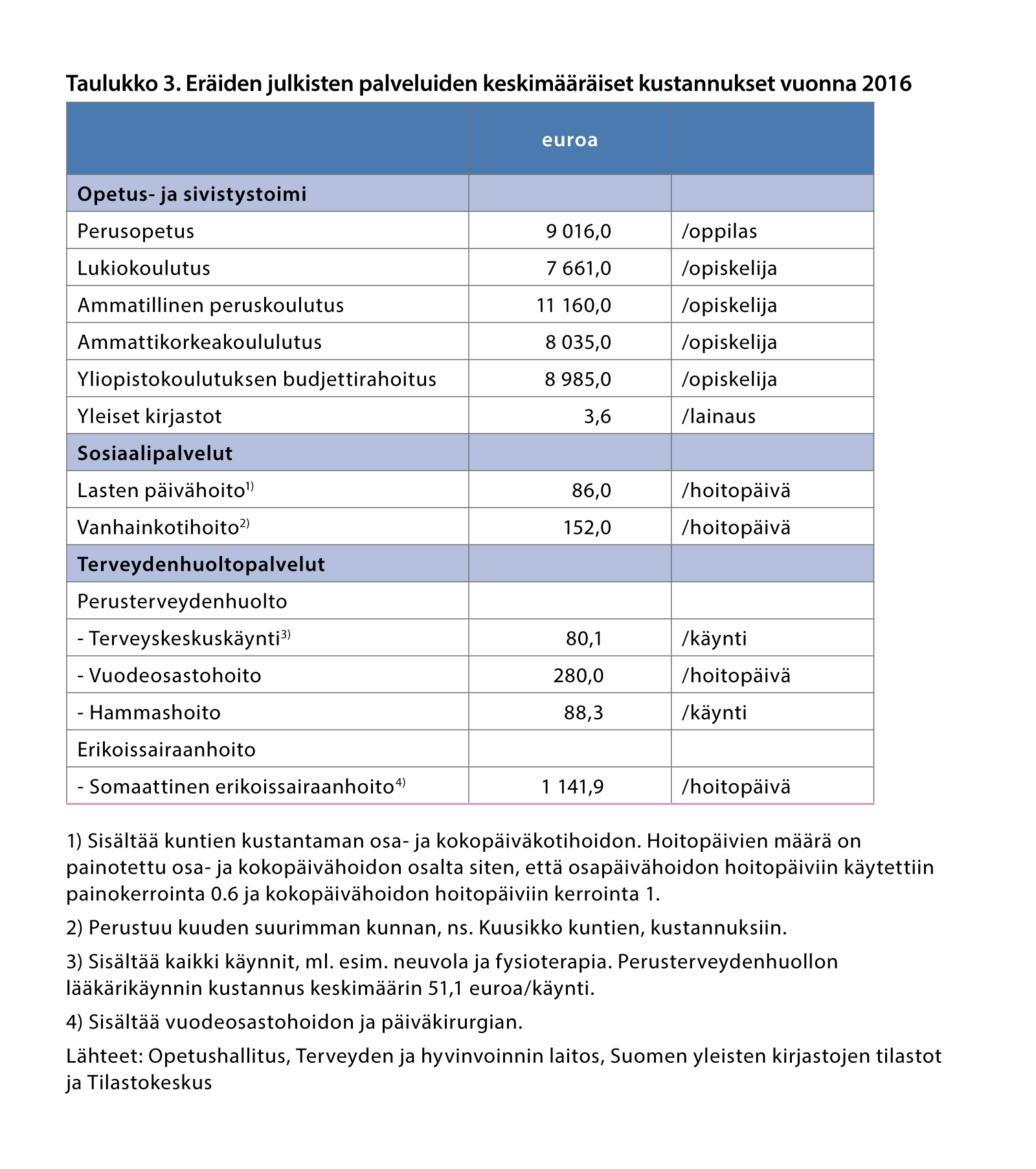 4
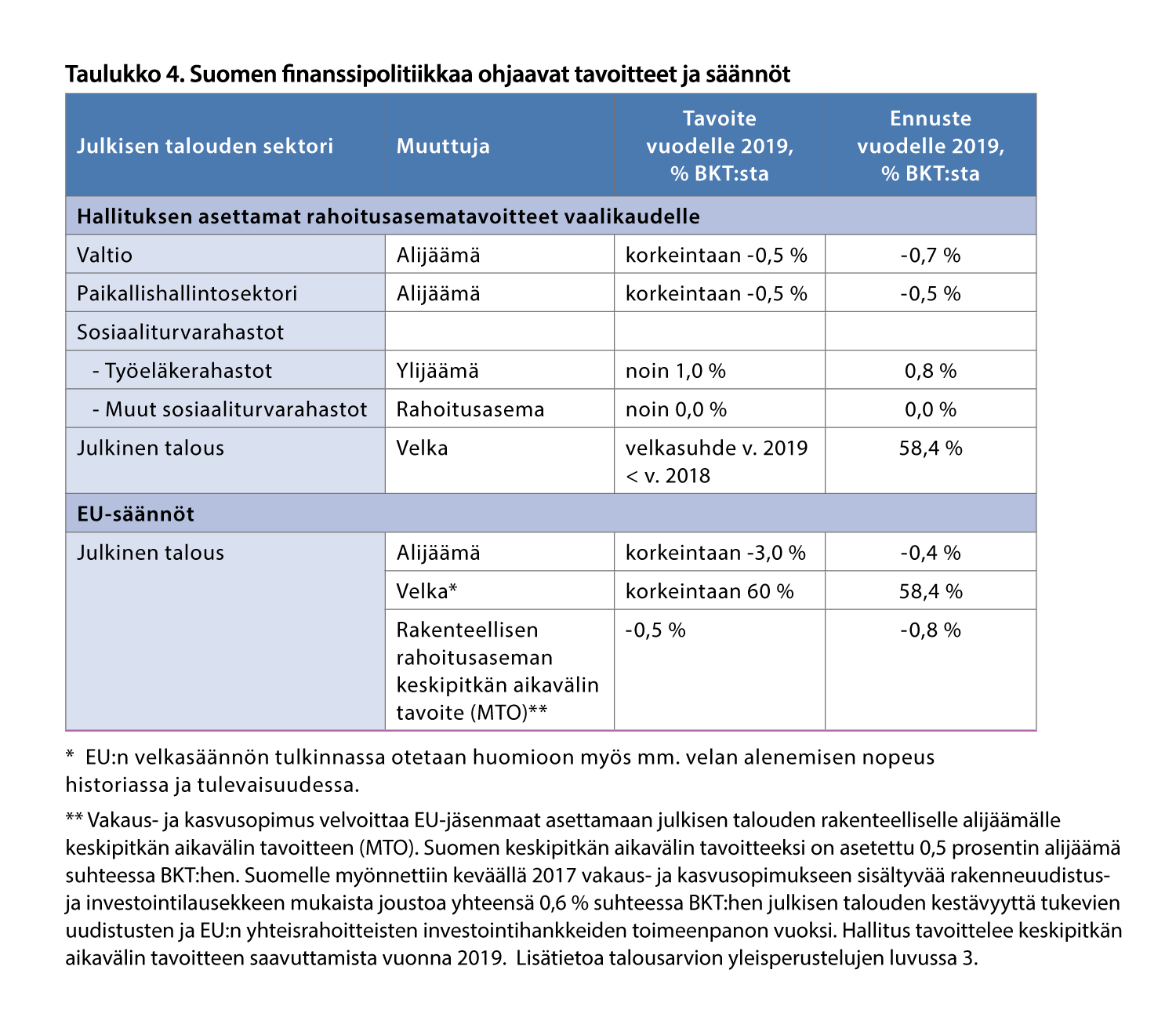 5
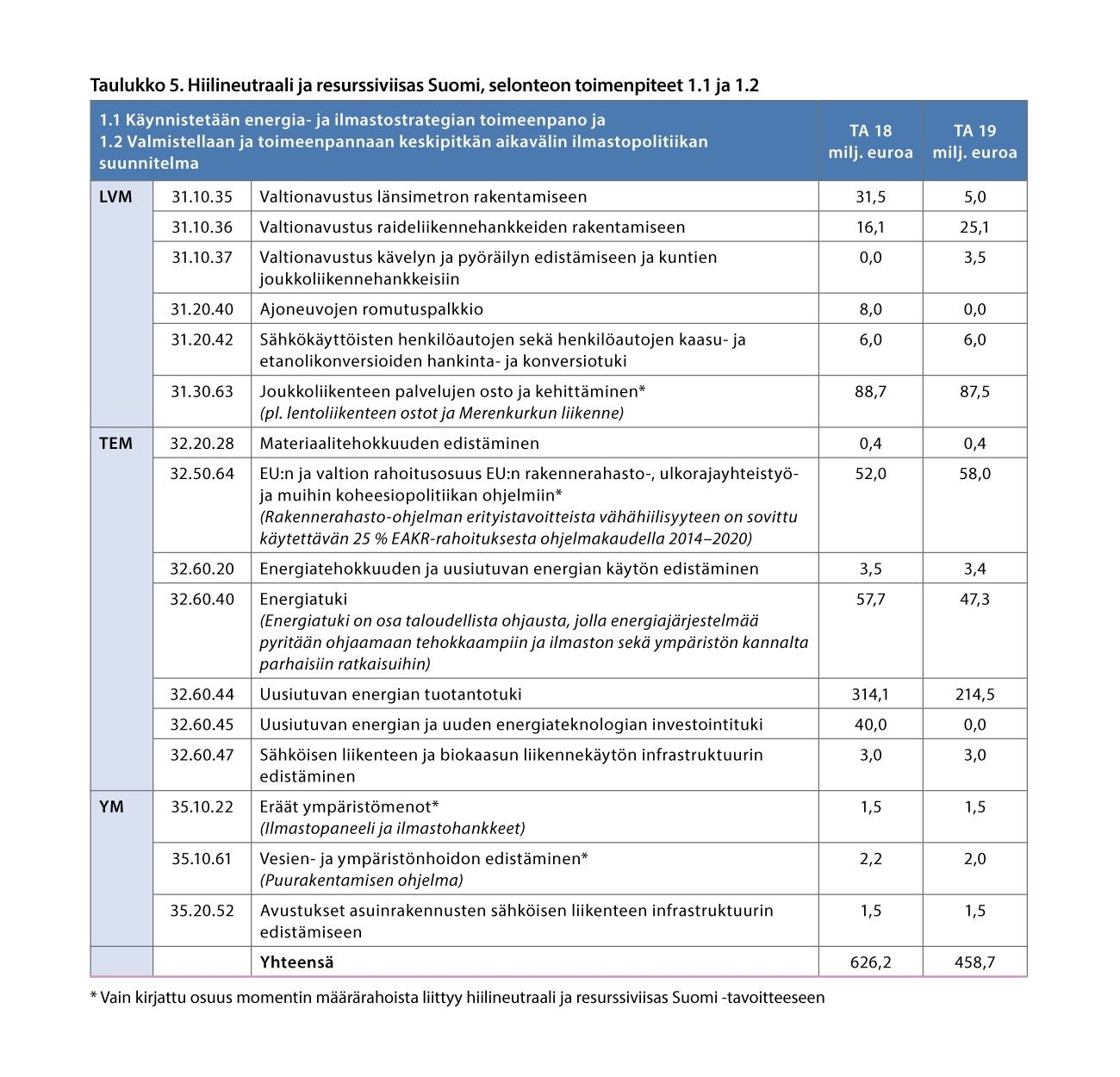 6
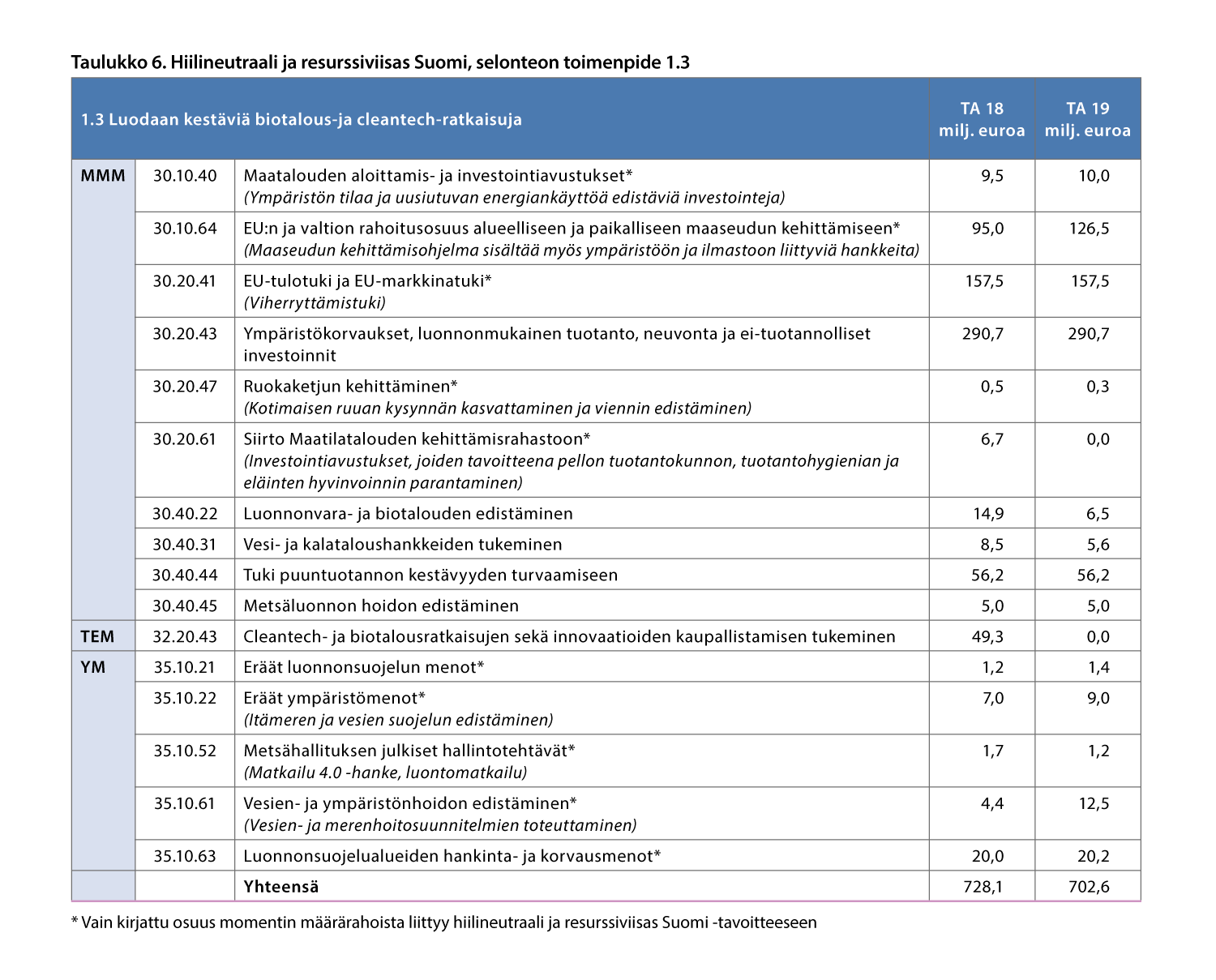 7
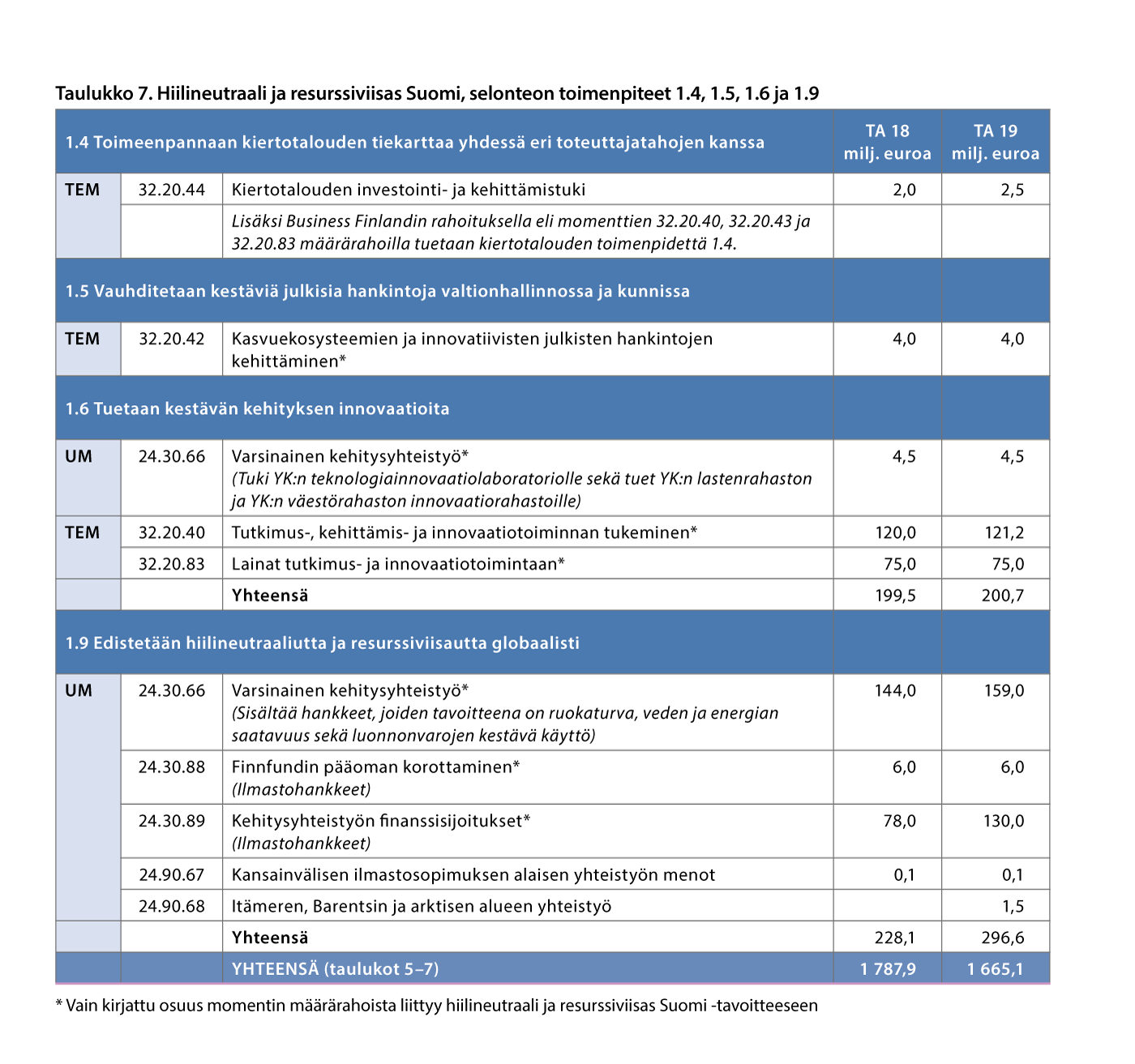 8
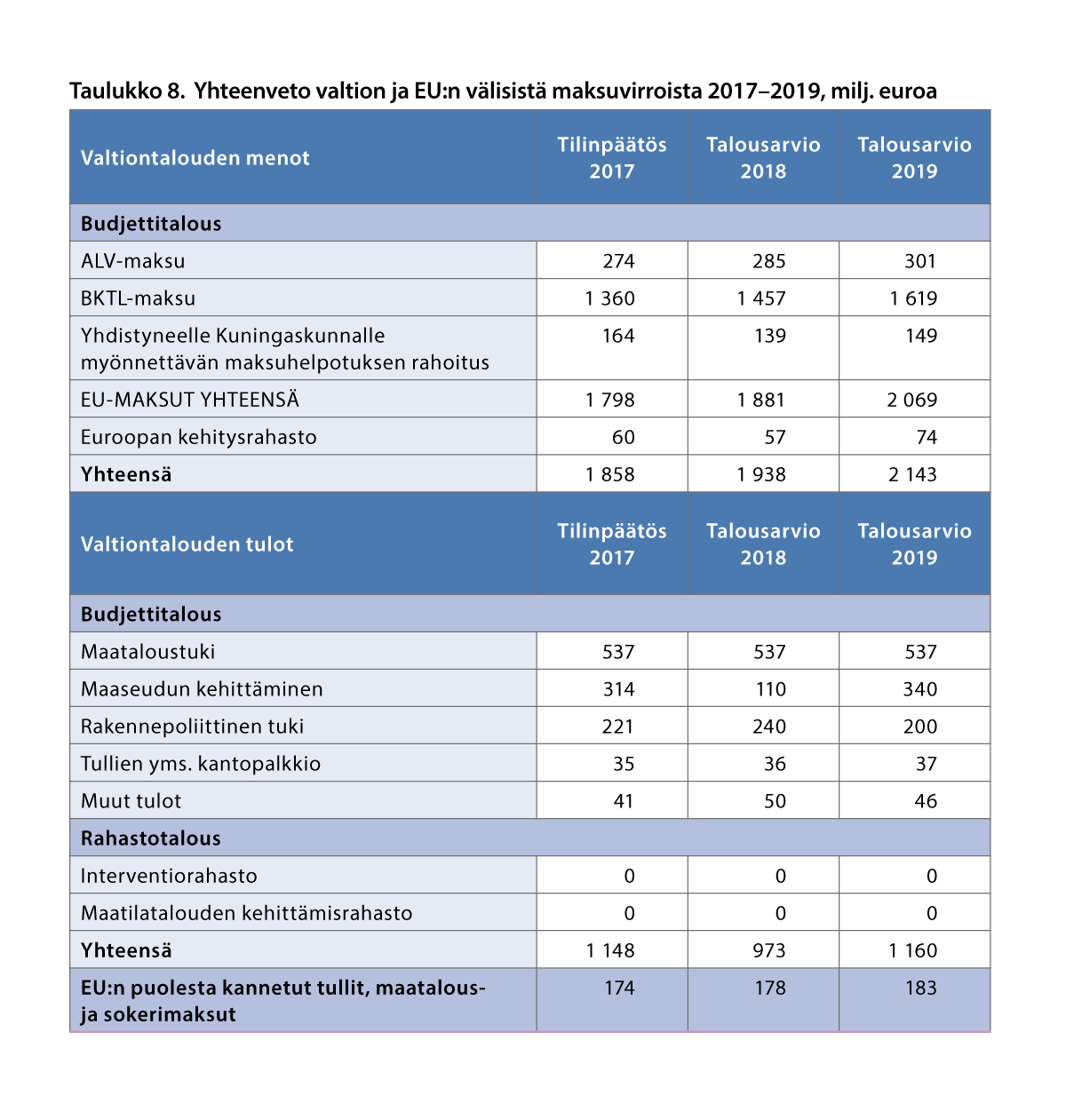 9
Kuviot
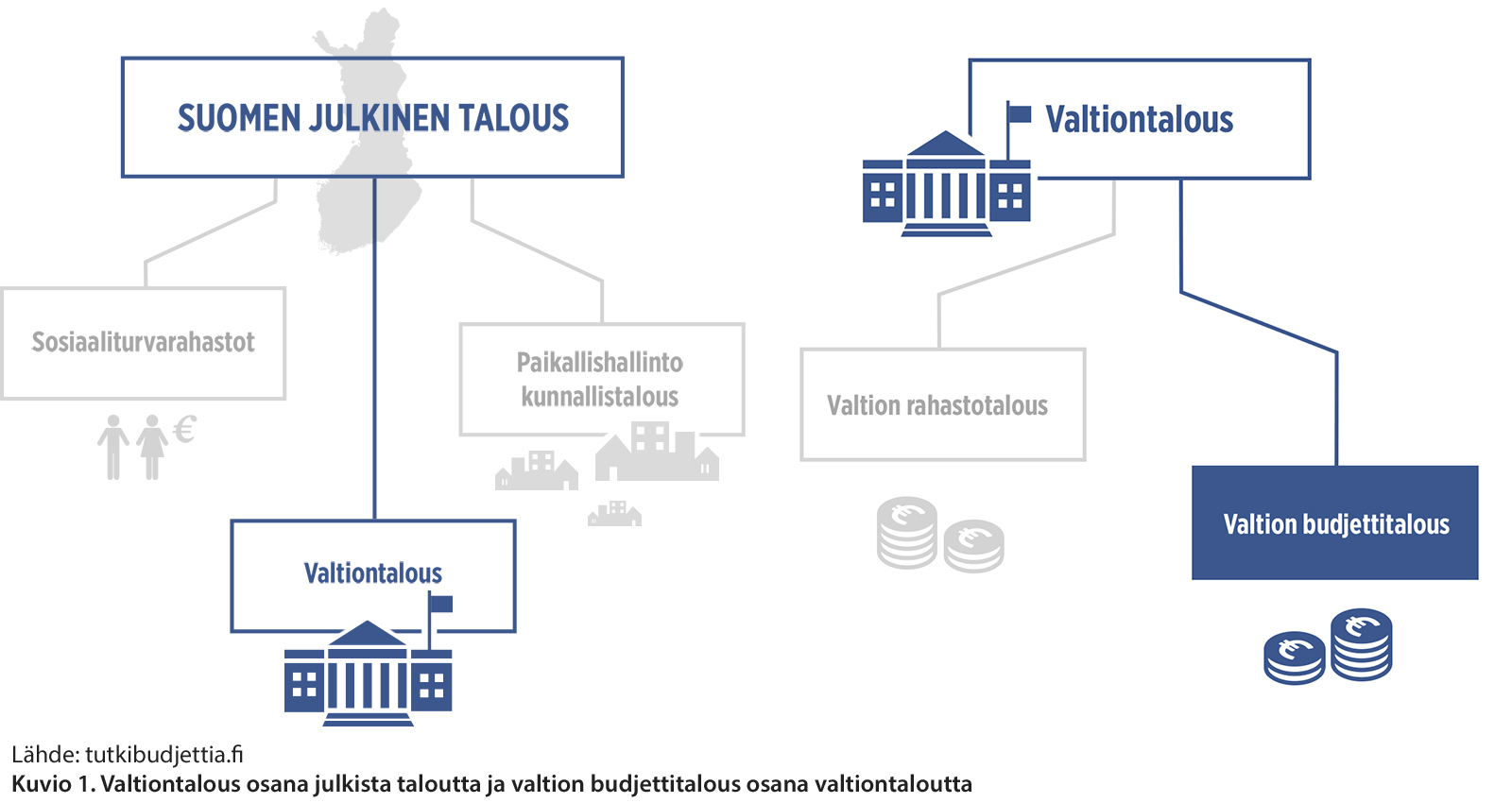 11
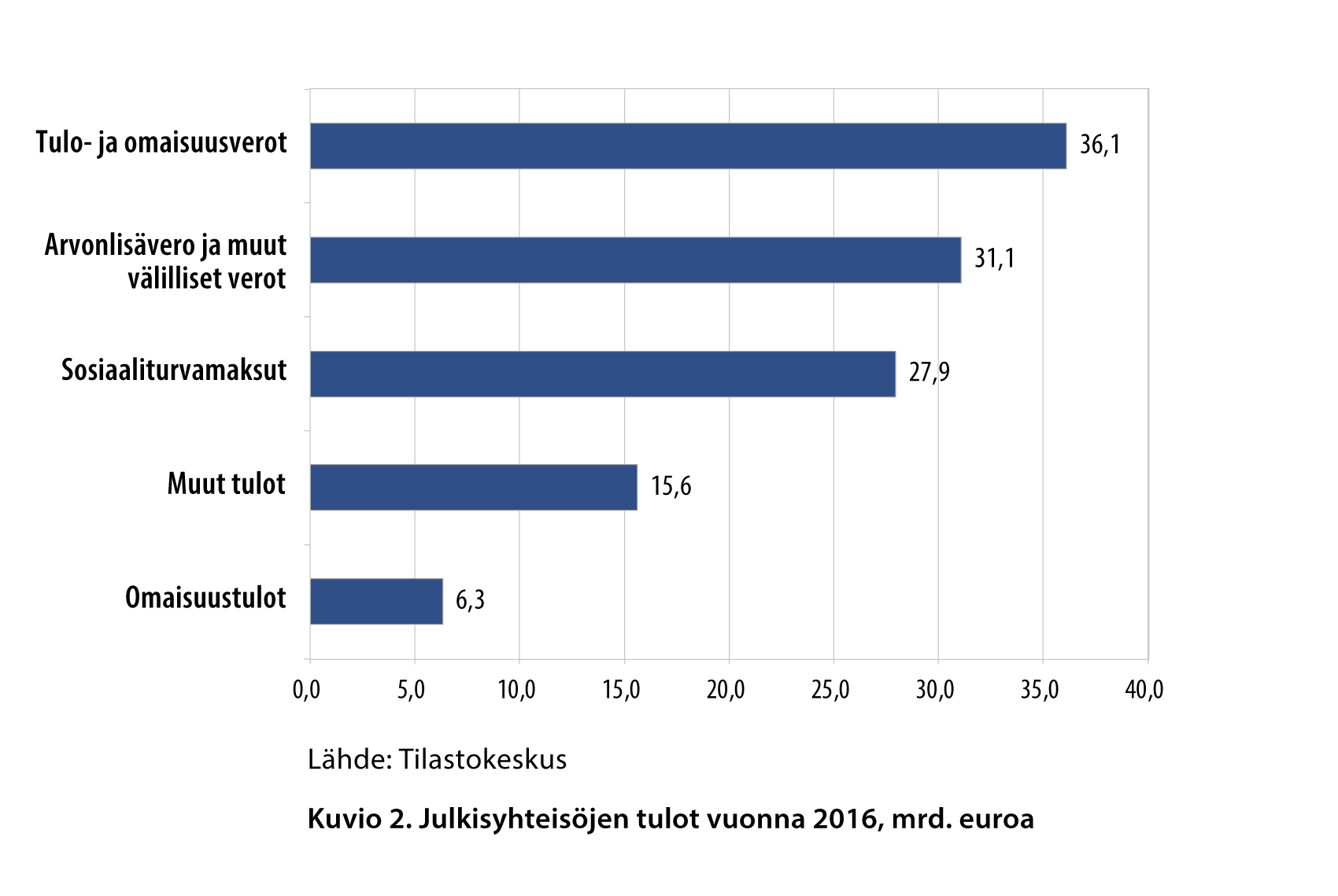 12
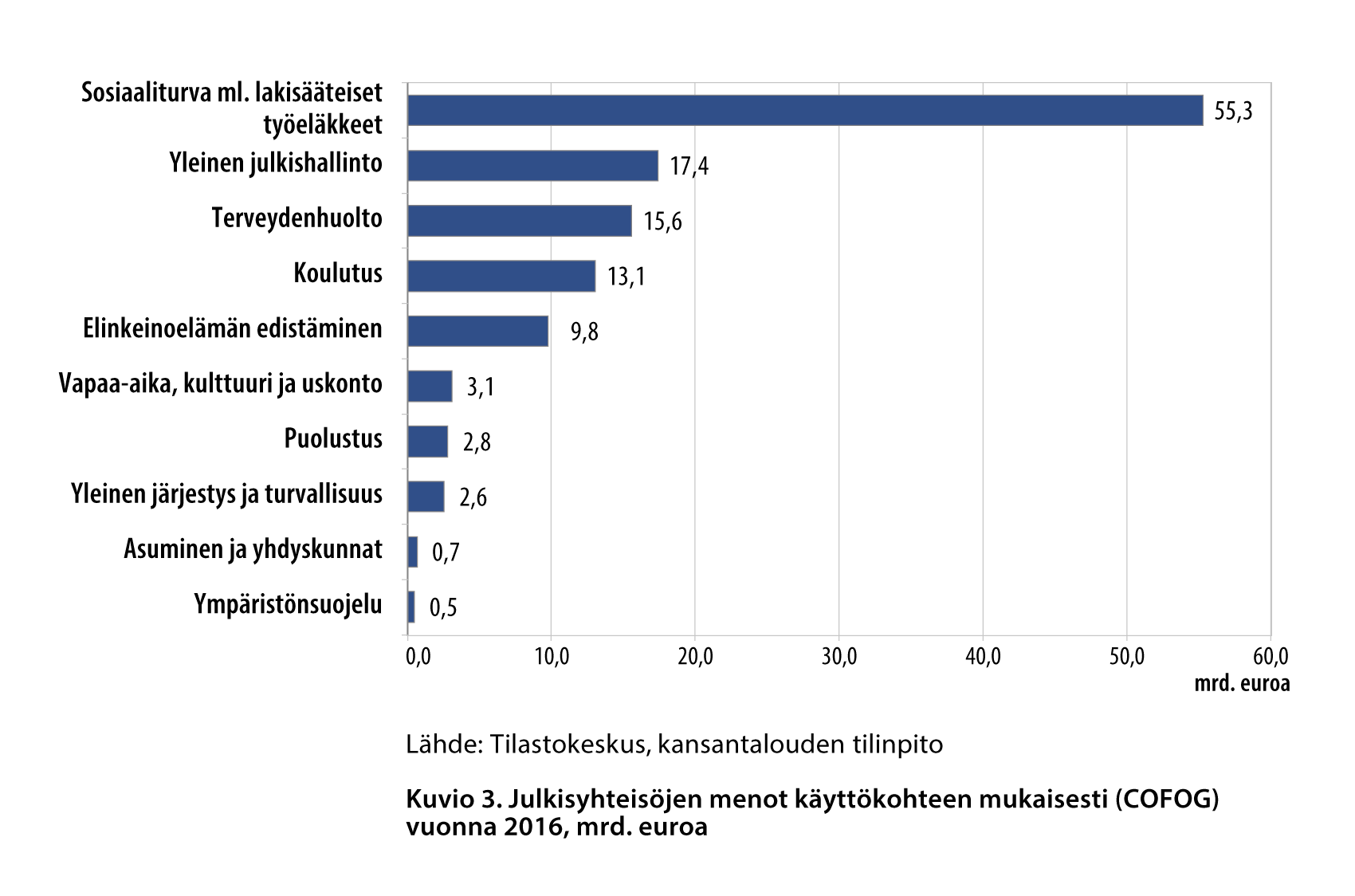 13
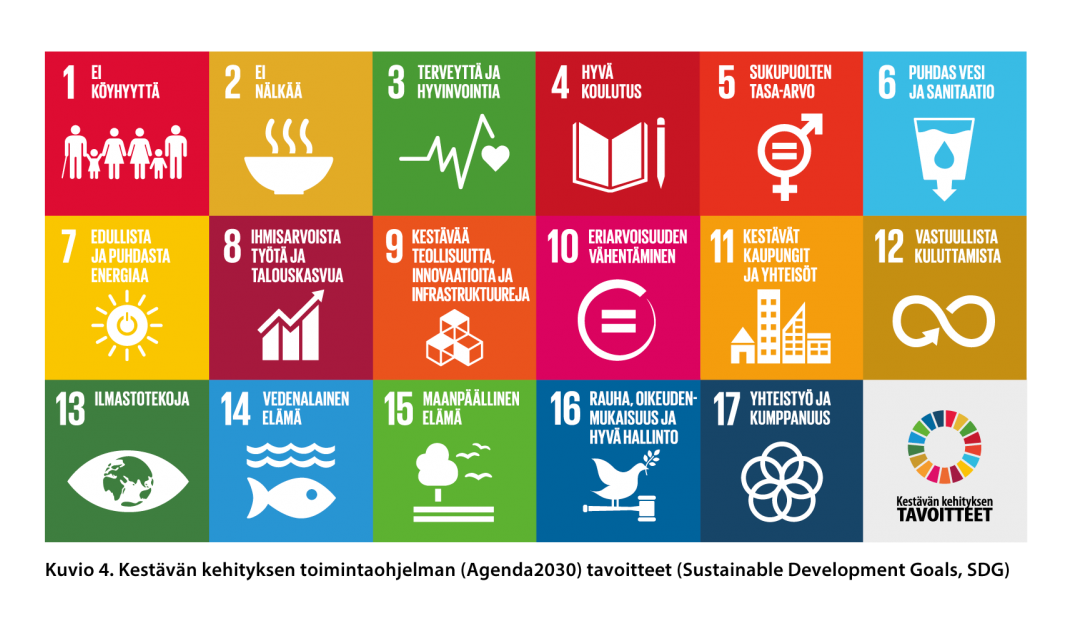 14
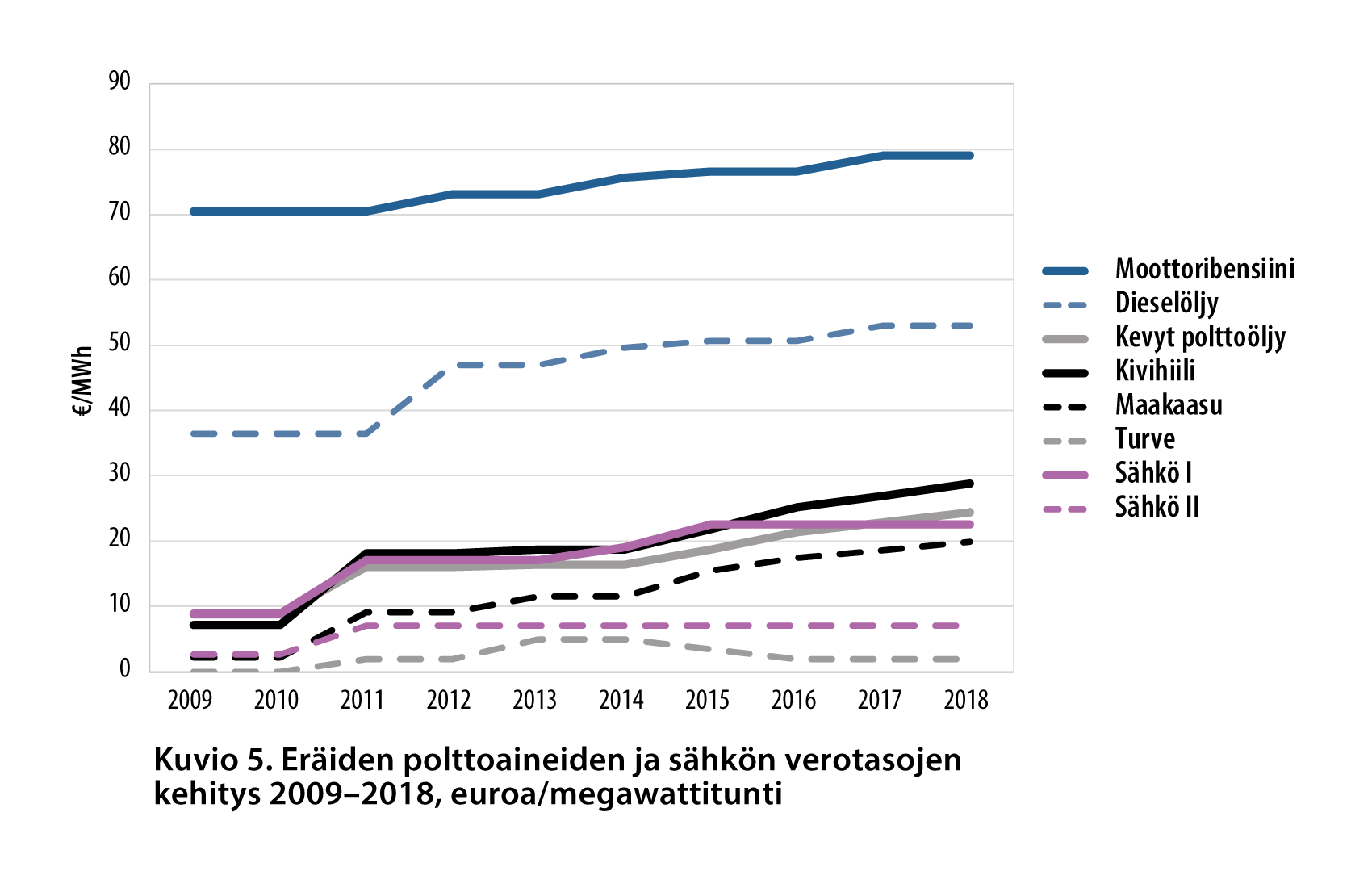 15
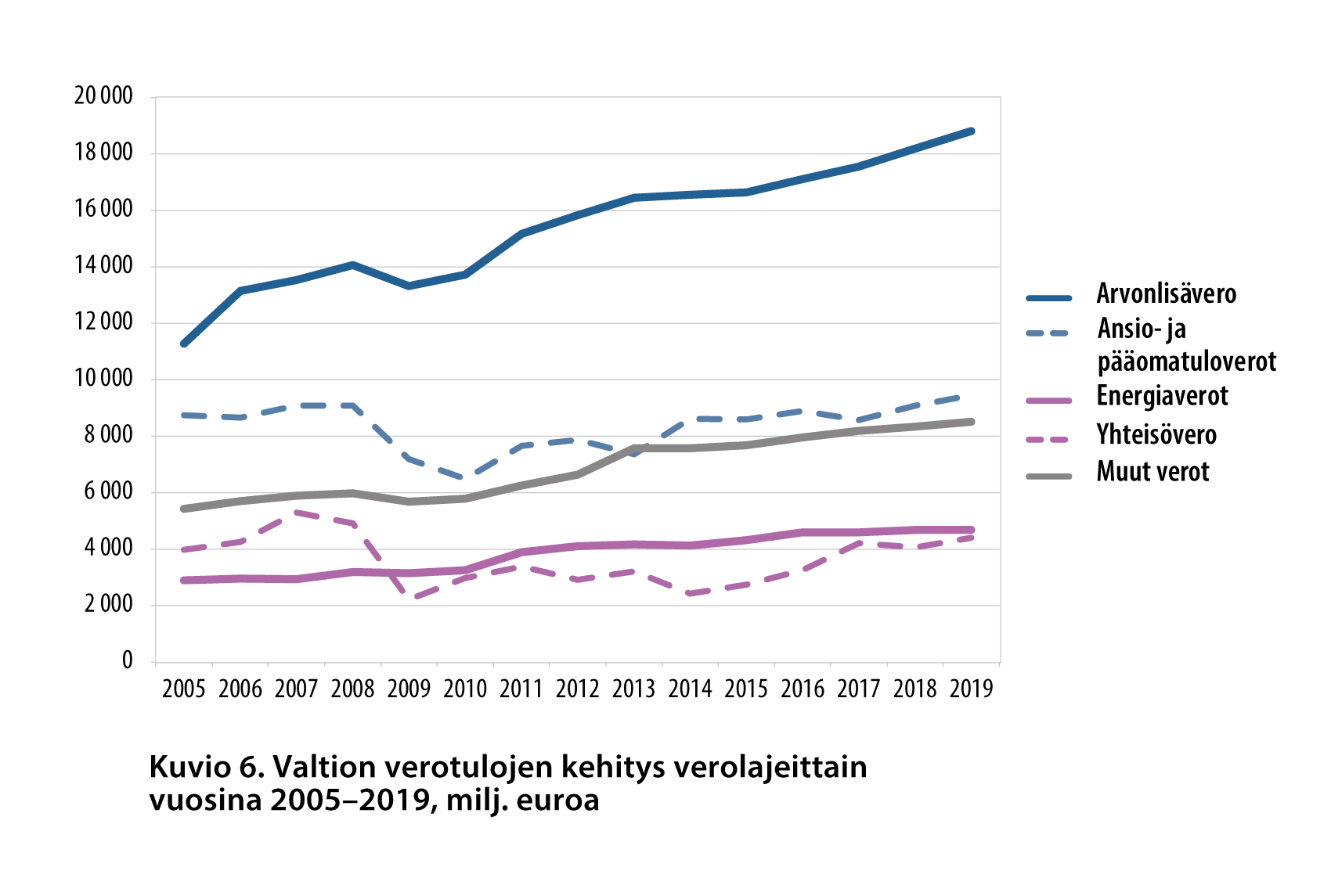 16
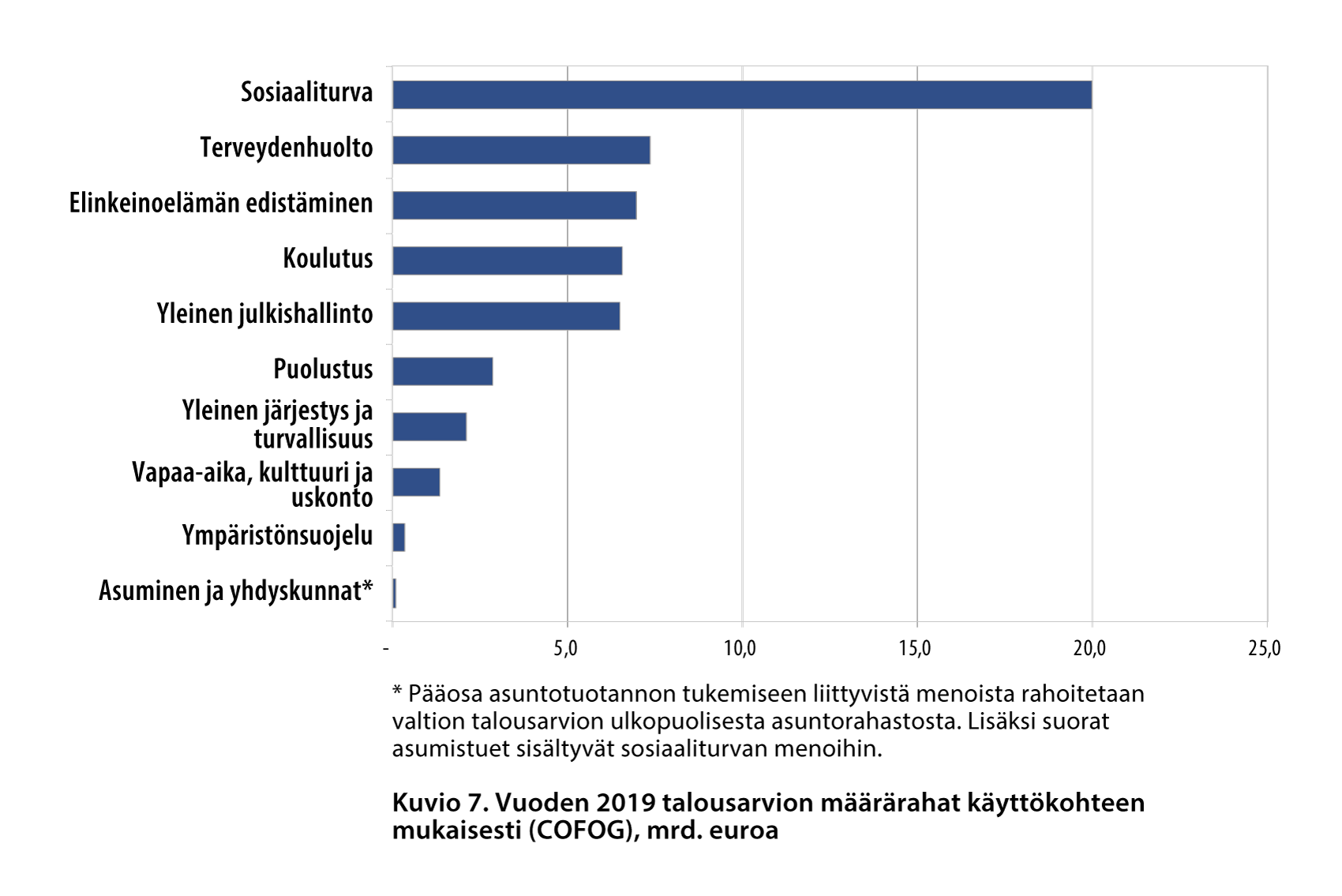 17
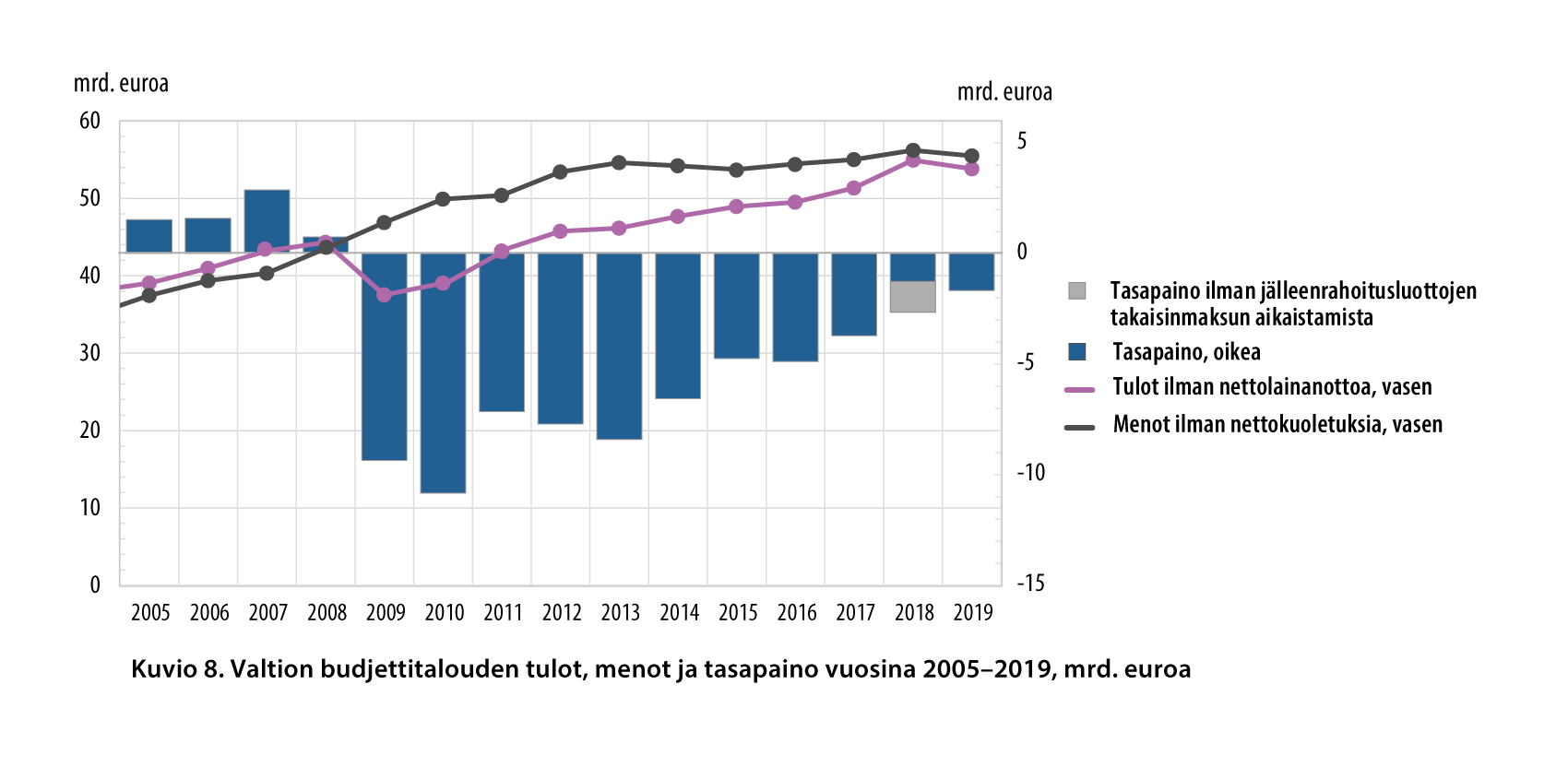 18
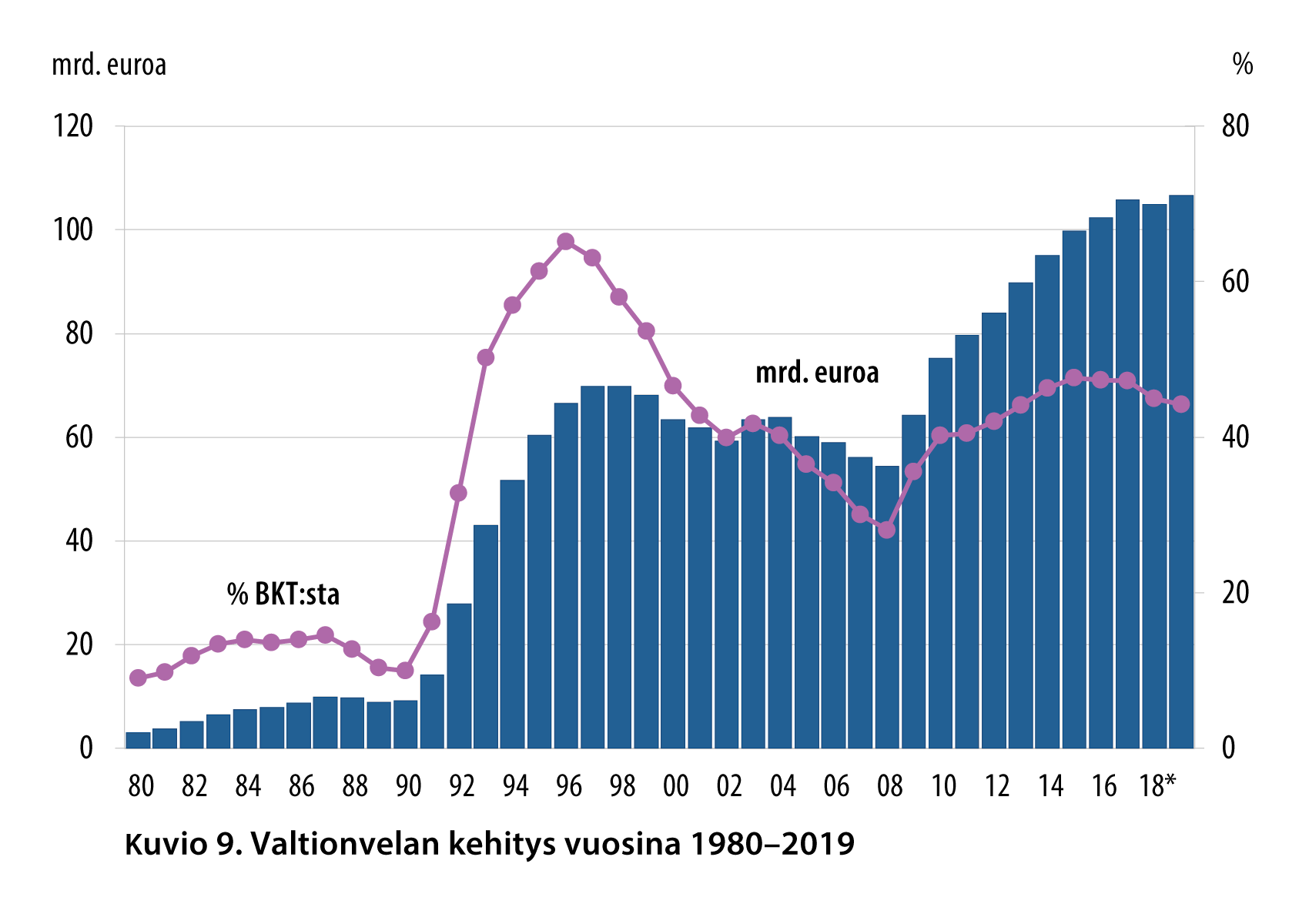 19
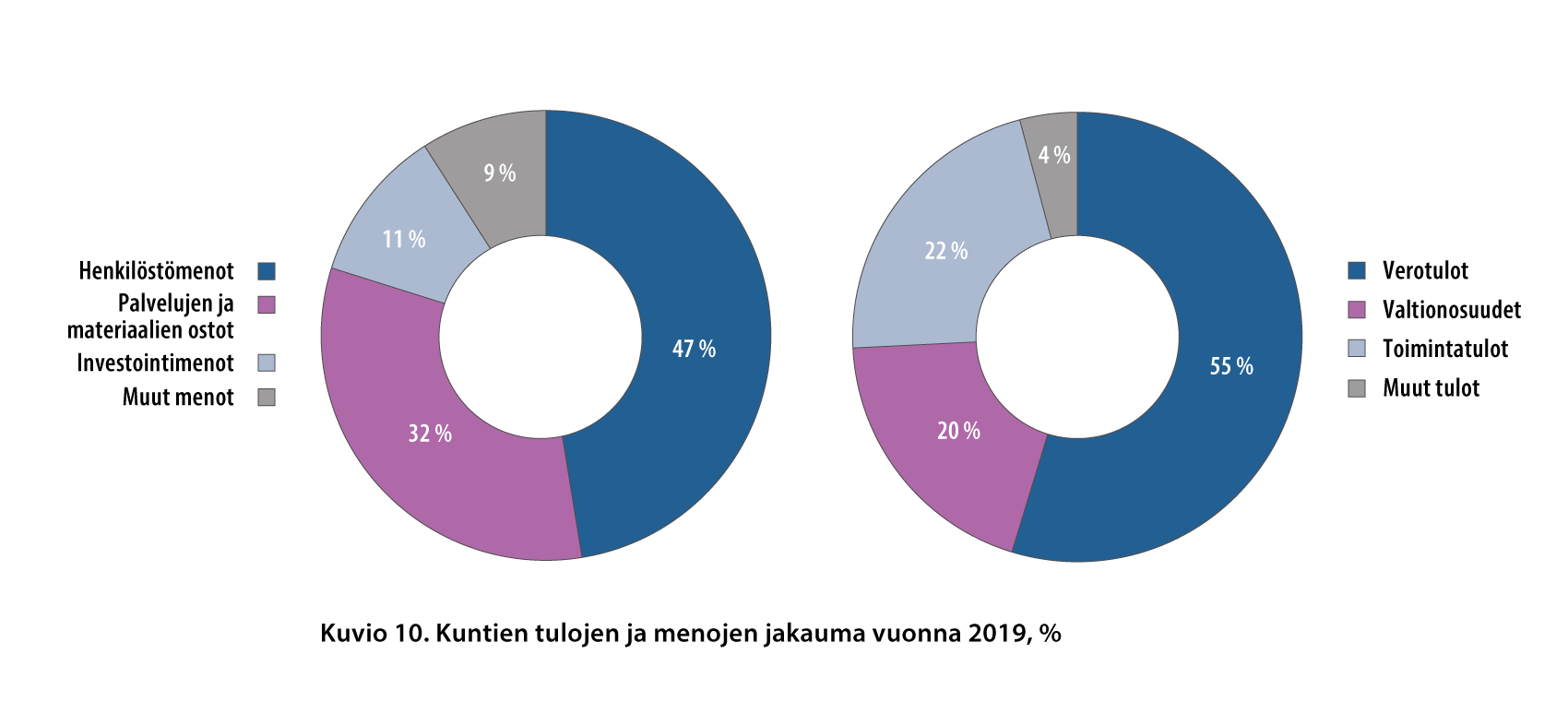 20
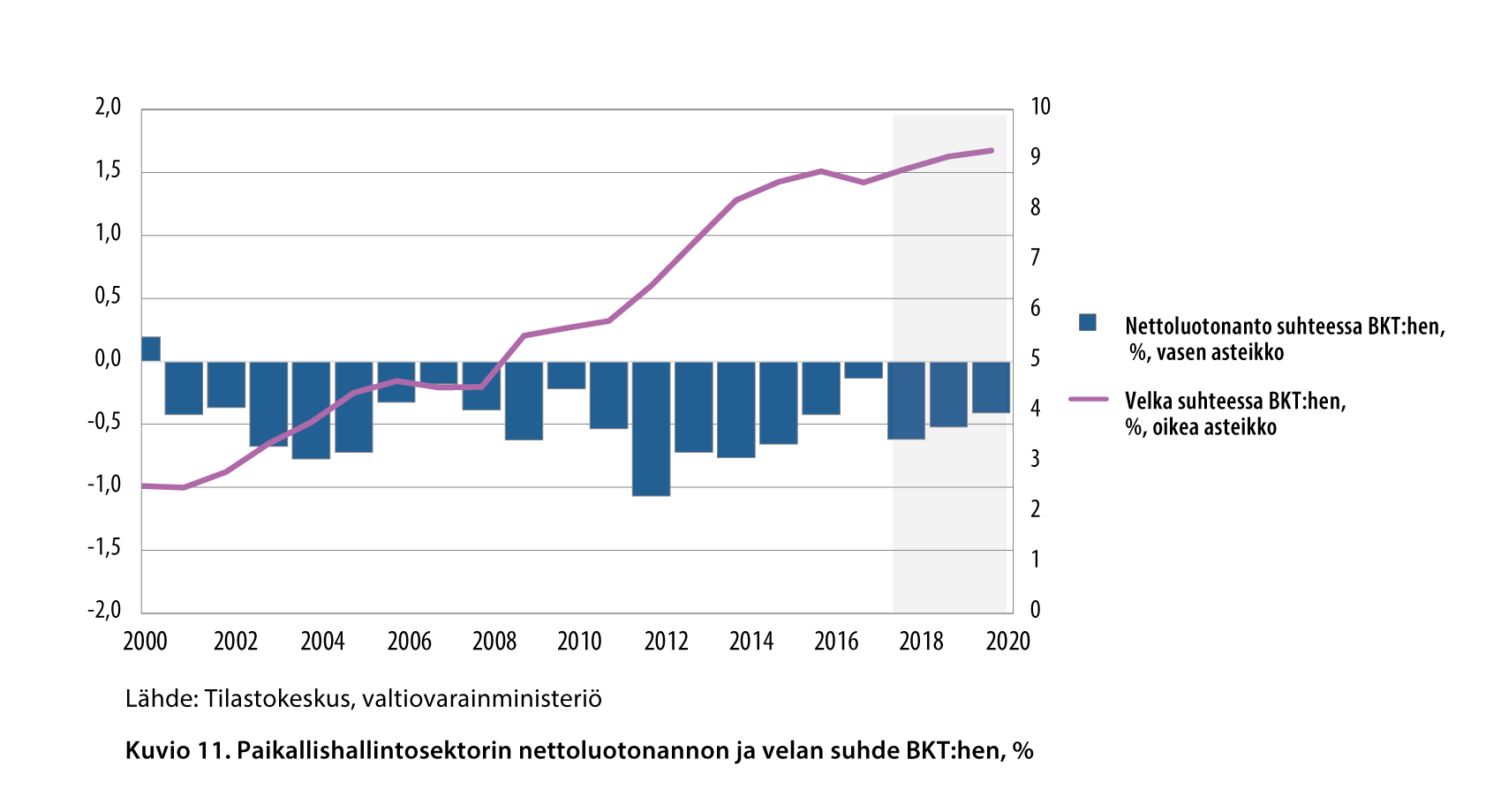 21
www.budjetti.vm.fi 
www.tutkibudjettia.fi
Valtiovarainministeriön viestintä
vm-viestinta@vm.fi
Mediapalvelunumero (arkisin 8–16) 02955 30500
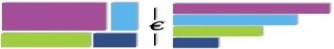